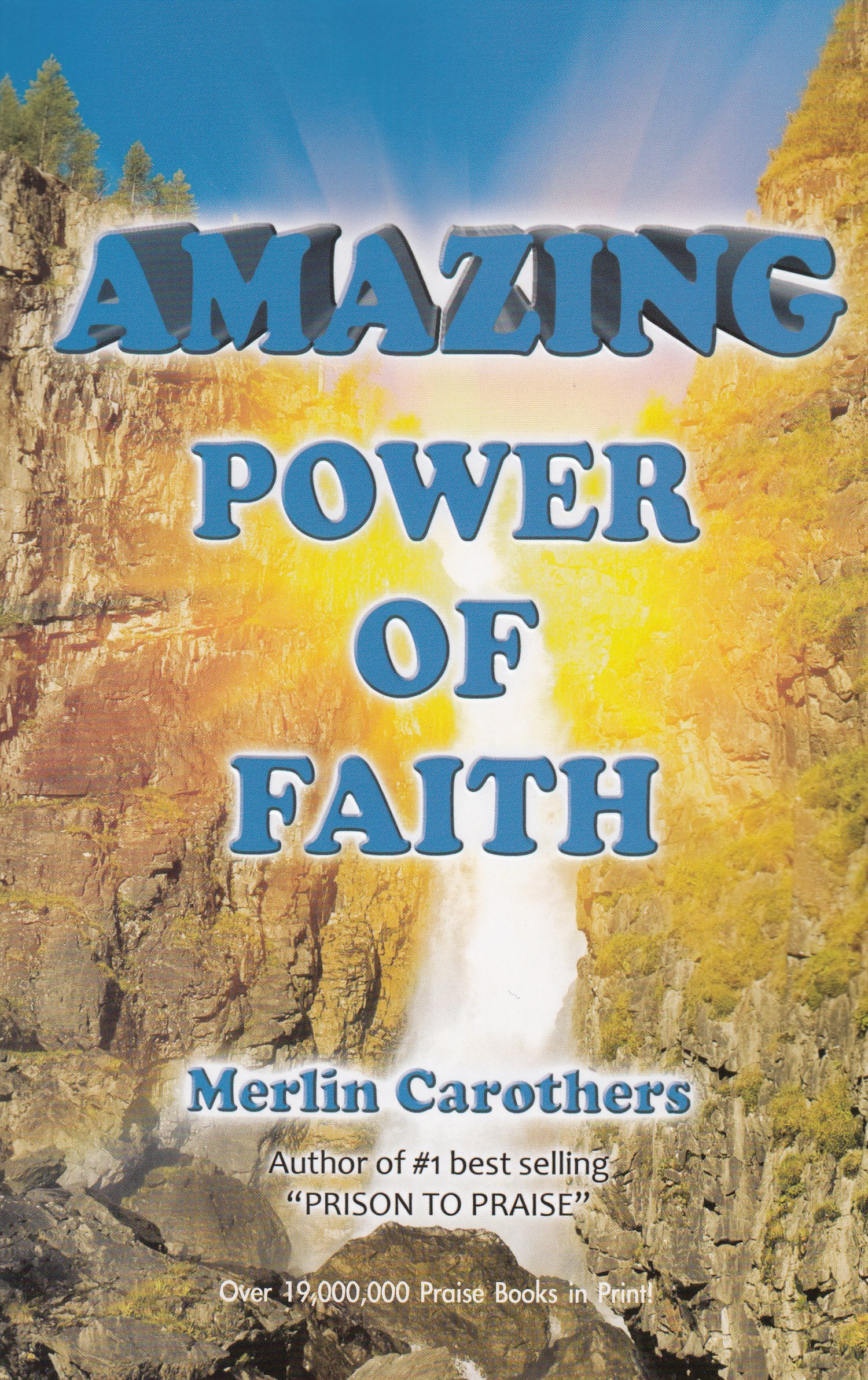 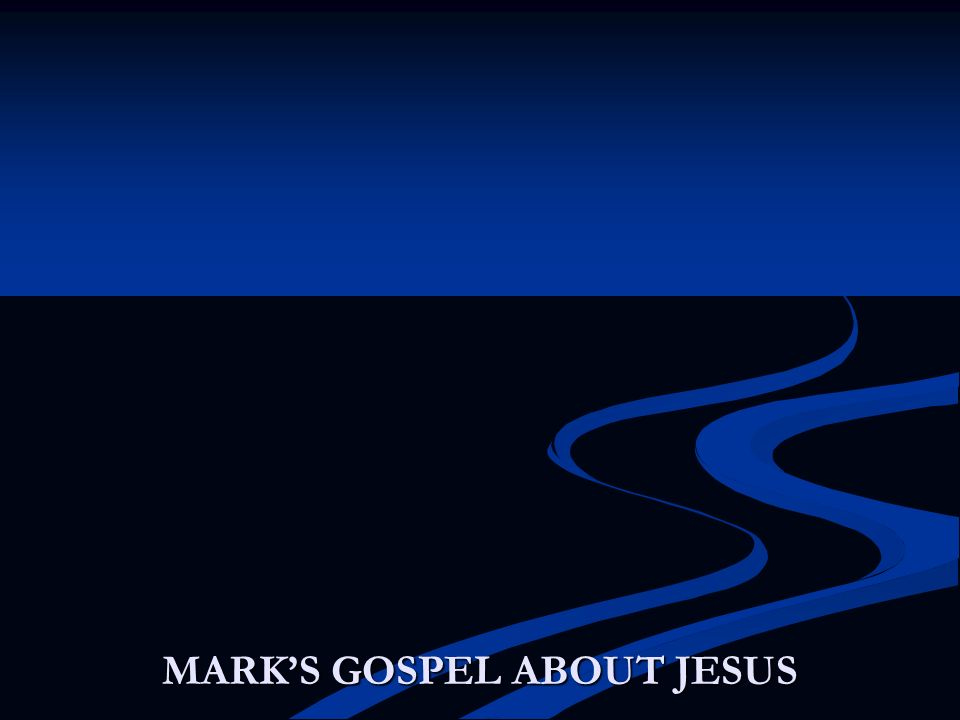 32 But Jesus kept looking around to see who had done it. 33 Then the woman, knowing what had happened to her, came and fell at his feet and, trembling with fear, told him the whole truth. 34 He said to her, "Daughter, your faith has healed you. Go in peace and be freed from your suffering."
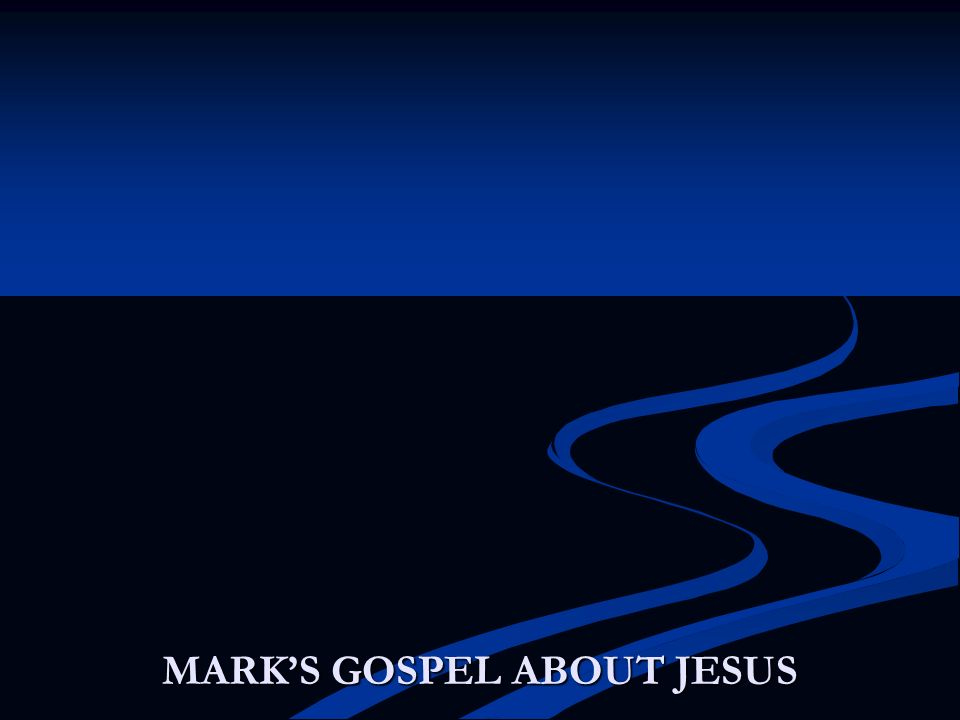 WE KNOW THAT FAITH IS AN IMPORANT BIBLE SUBJECT
“FAITH” IS FOUND 16 TIMES IN THE O.T.

“FAITH”  IS FOUND 254 TIMES IN THE N.T.

“FAITHFUL” IS FOUND 41 IN THE O.T.

“FAITHFUL” IS FOUND 42 TIMES IN THE N.T.
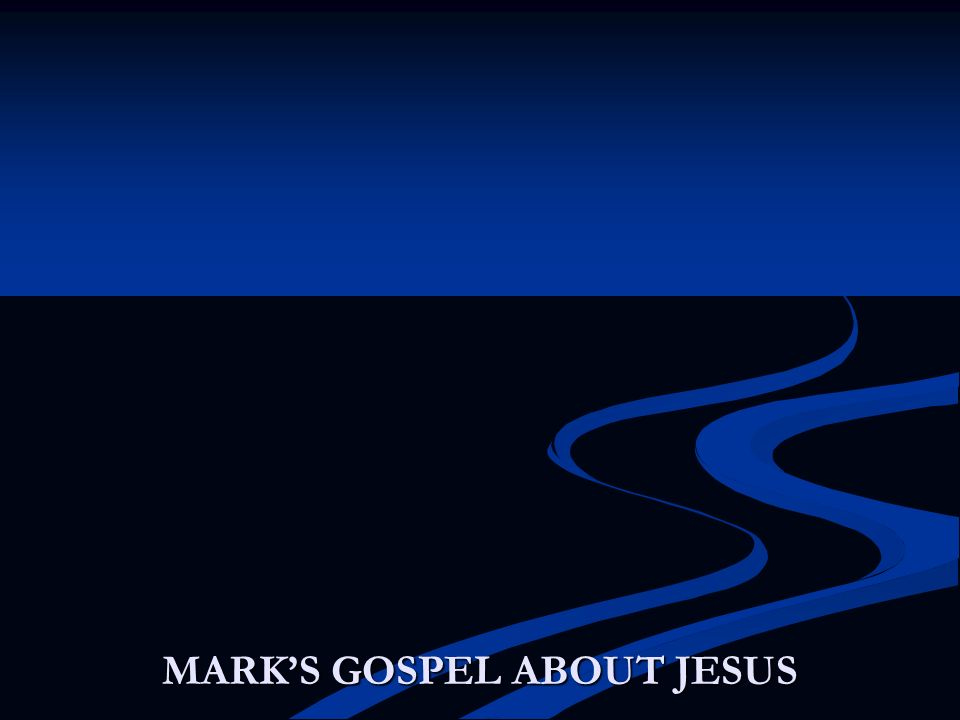 WE KNOW THAT FAITH IS REQUIRED FOR SALVATION
Rom 10:10   For it is with your heart that you believe and are justified, and it is with your mouth that you confess and are saved. 

Mark 16:16  Whoever believes and is baptized will be saved, but whoever does not believe will be condemned. 

Rom 5:1  Therefore, since we have been justified through faith, we have peace with God through our Lord Jesus Christ
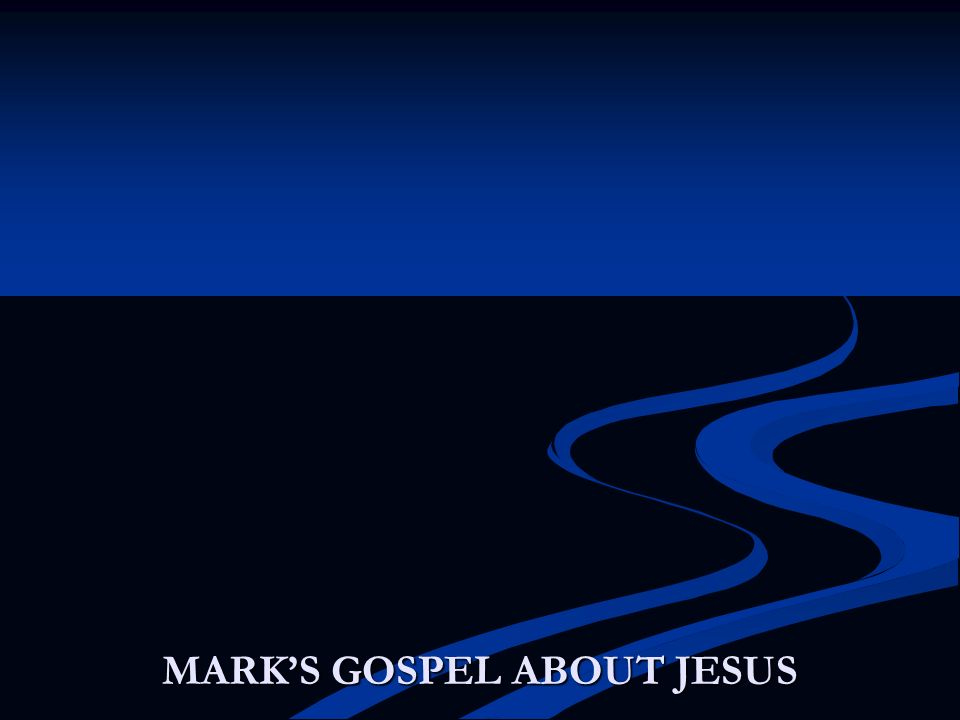 WE MUST ALSO REALIZE THAT MANY FAITH PASSAGES ARE ADDRESSED TO CHRISTIANS
Heb 11:1  Now faith is being sure of what we hope for and certain of what we do not see.

Eph 3:16-17  I pray that out of his glorious riches he may strengthen you with power through his Spirit in your inner being, 17 so that Christ may dwell in your hearts through faith.

2 Cor 5:7  We live by faith, not by sight.
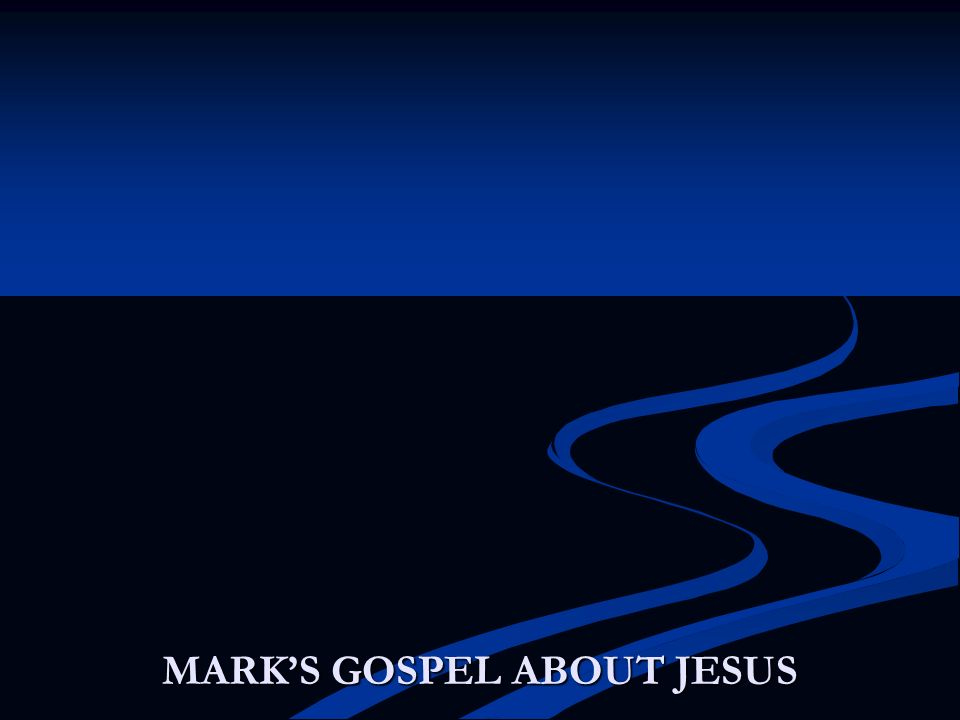 WE MUST ALSO REALIZE THAT MANY FAITH PASSAGES ARE ADDRESSED TO CHRISTIANS
James 1:3  because you know that the testing of your faith develops perseverance. 

James 1:6  But when he asks, he must believe and not doubt, because he who doubts is like a wave of the sea, blown and tossed by the wind. 

James 5:14-15  Is any one of you sick? He should call the elders of the church to pray over him and anoint him with oil in the name of the Lord. 15 And the prayer offered in faith will make the sick person well; the Lord will raise him up.
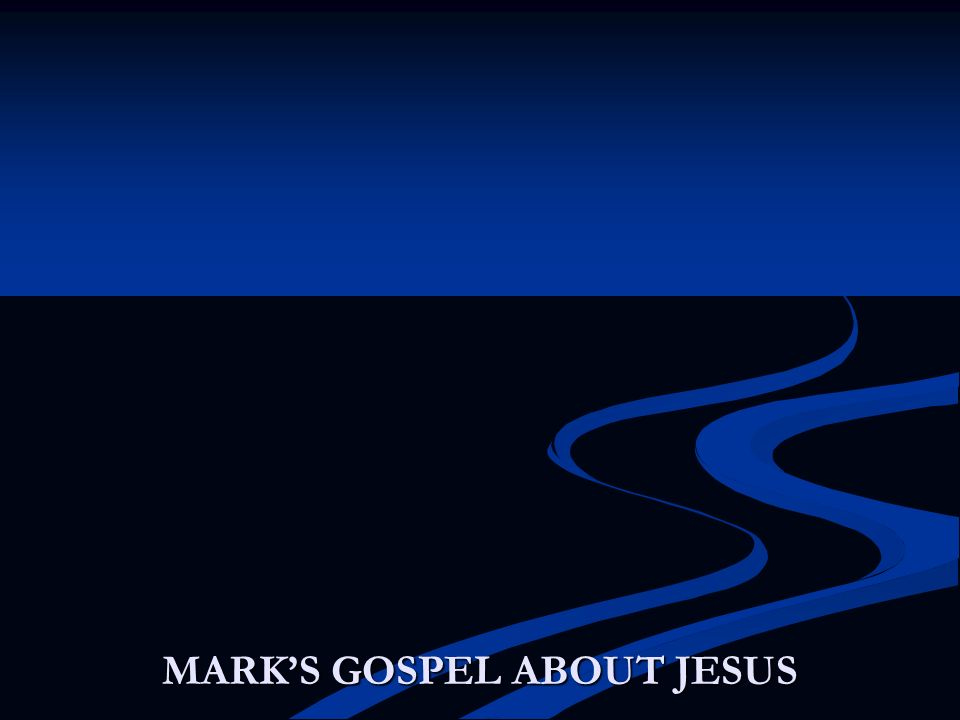 JESUS IS  WALKING AND WAS THRONGED BY A CROWD
PEOPLE WERE PRESSING HIM
HE WAS ON HIS WAY TO HEAL JARIUS’ DAUGHTER
IN THIS CROWD THERE WAS A WEAK, TIMID, DYING WOMAN WHO REACHED OUT AND TOUCHED JESUS
WHEN SHE DID HER LIFE WAS INSTANTLY TRANSFORMED
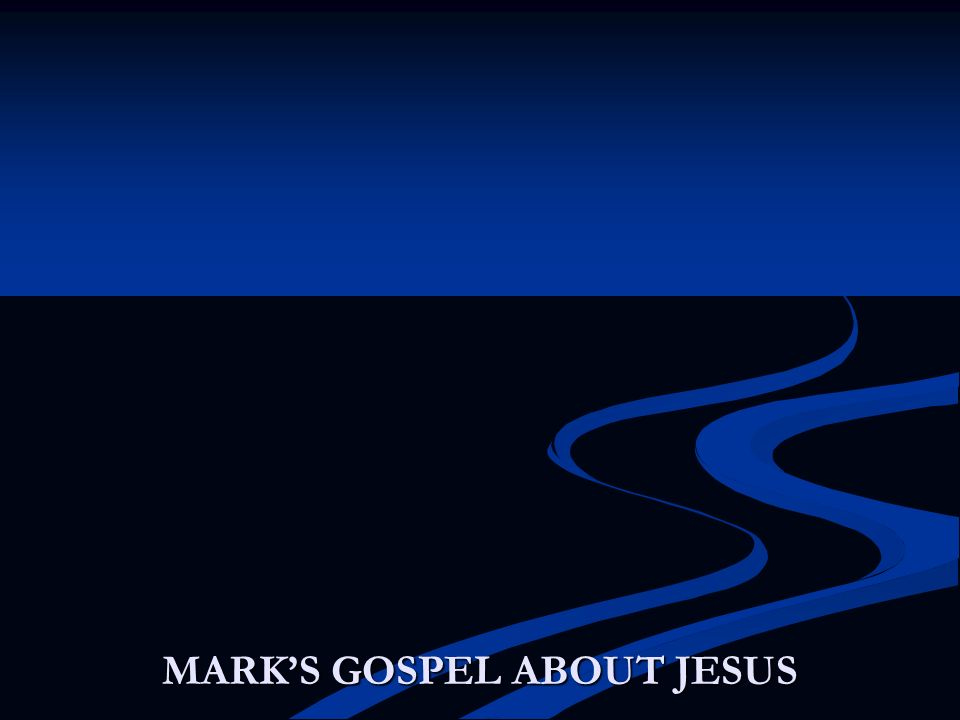 THERE ARE MANY WHOSE LIVES NEED TRANSFORMING
WHO NEED FOR THEIR LIFE TO CHANGE RADICALLY
THIS CAN HAPPEN IF THEY REACH OUT AND TOUCH JESUS
LET’S NOTICE THE STORY OF THIS WOMAN IN OUR TEXT
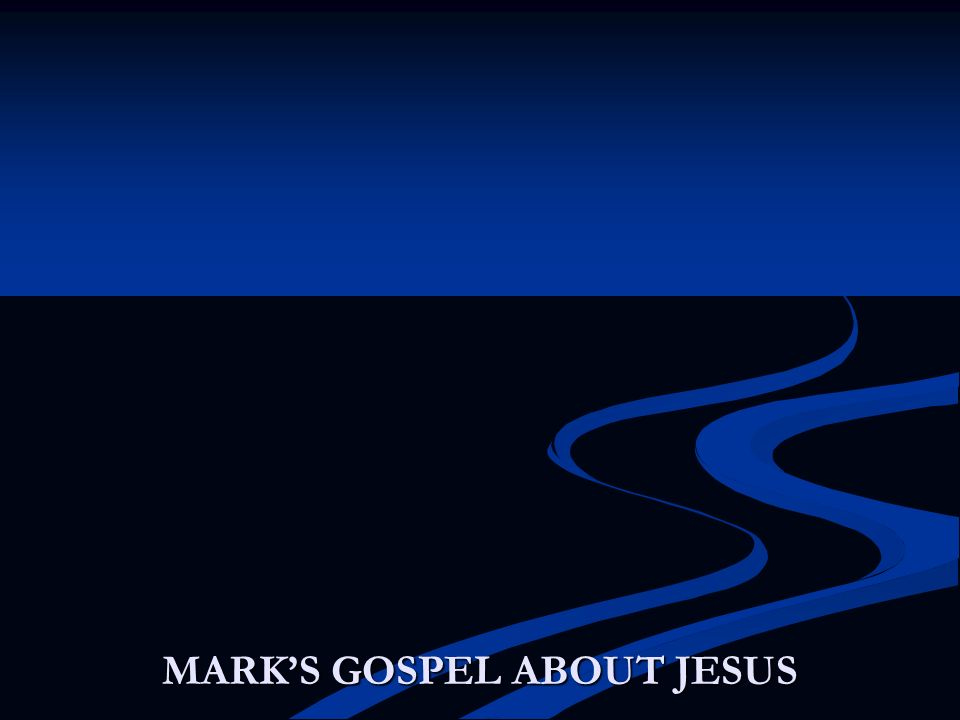 I.  THE WOMAN’S CONDITION
HER AILMENT
25 And a woman was there who had been subject to bleeding for twelve years.
OTHER VERSIONS:  “AN ISSUE” OF BLOOD
WHATEVER THIS WAS SHE WAS A VERY SICK WOMAN
THE VERB TENSE INDICATES THIS WAS A CONTINUAL CONDITION
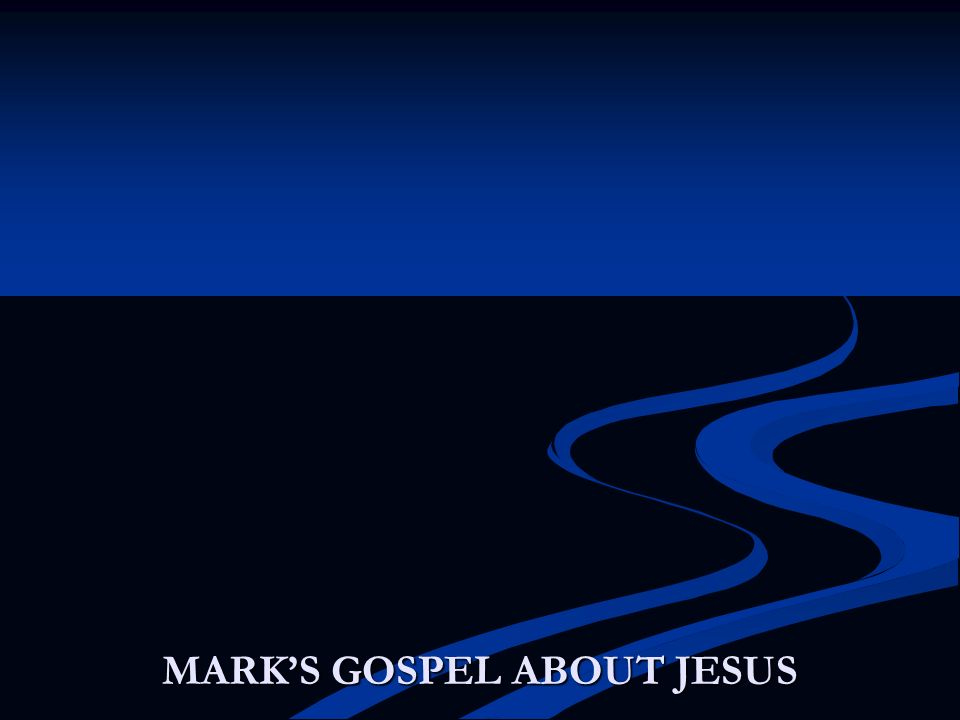 I.  THE WOMAN’S CONDITION
HER AGONIES
She suffered physically
Because of her infliction she would have been weak and anemic
She probably was very pale
She probably had no energy
She was “beaten down” day by day
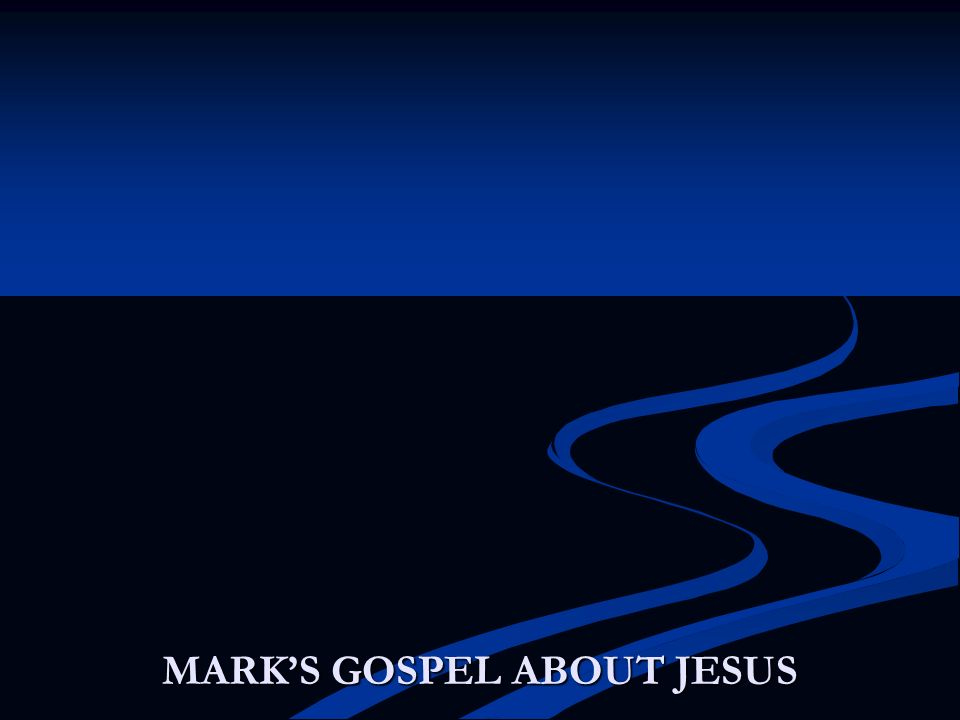 I.  THE WOMAN’S CONDITION
HER SUFFERING
She suffered medically
26 She had suffered a great deal under the care of many doctors
We do not know what treatment she received but apparently it was painful
Her medical treatment did not help her
Instead of getting better she grew worse
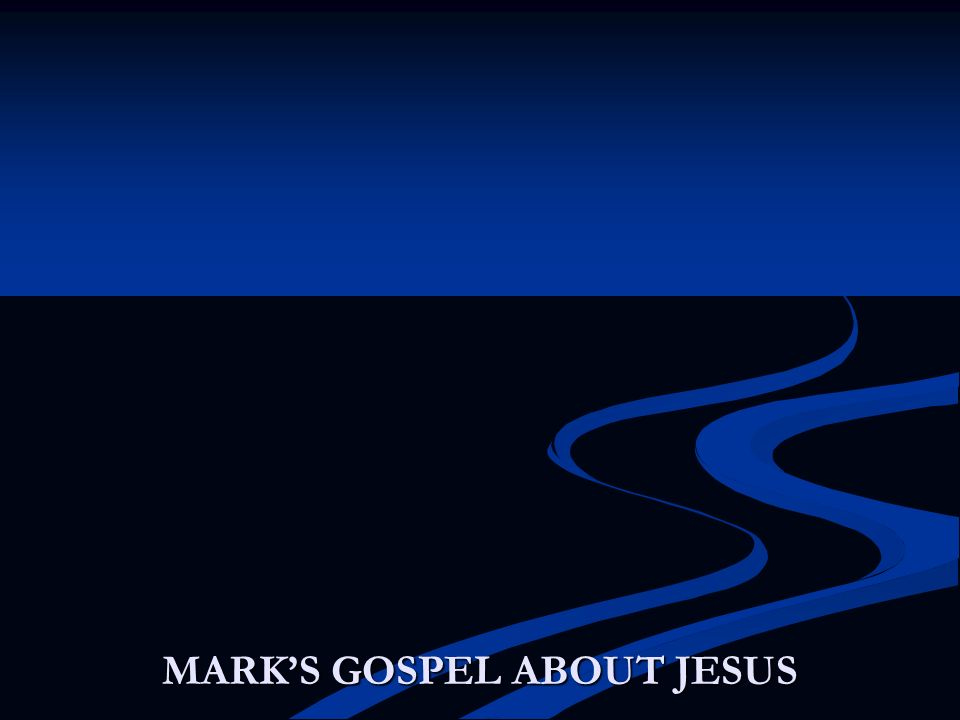 I.  THE WOMAN’S CONDITION
HER SUFFERING
She suffered socially
Because of this condition by law she was not permitted to be around other people
Her condition left her on the fringes of society
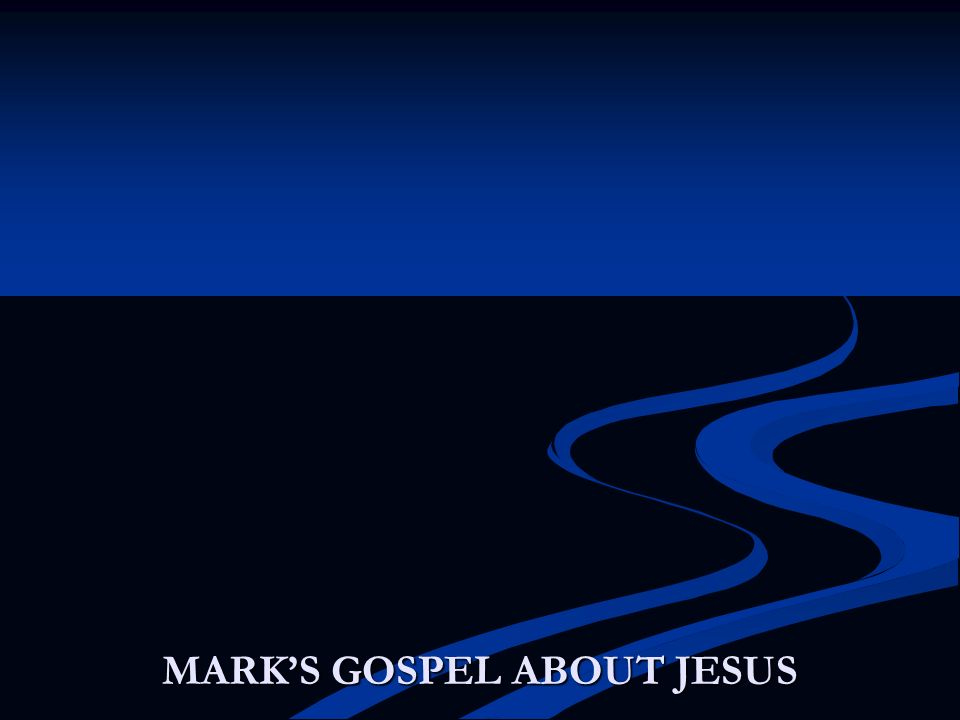 I.  THE WOMAN’S CONDITION
HER SUFFERING
She suffered emotionally
She had this condition for 12 years
She is lonely, isolated and desperate
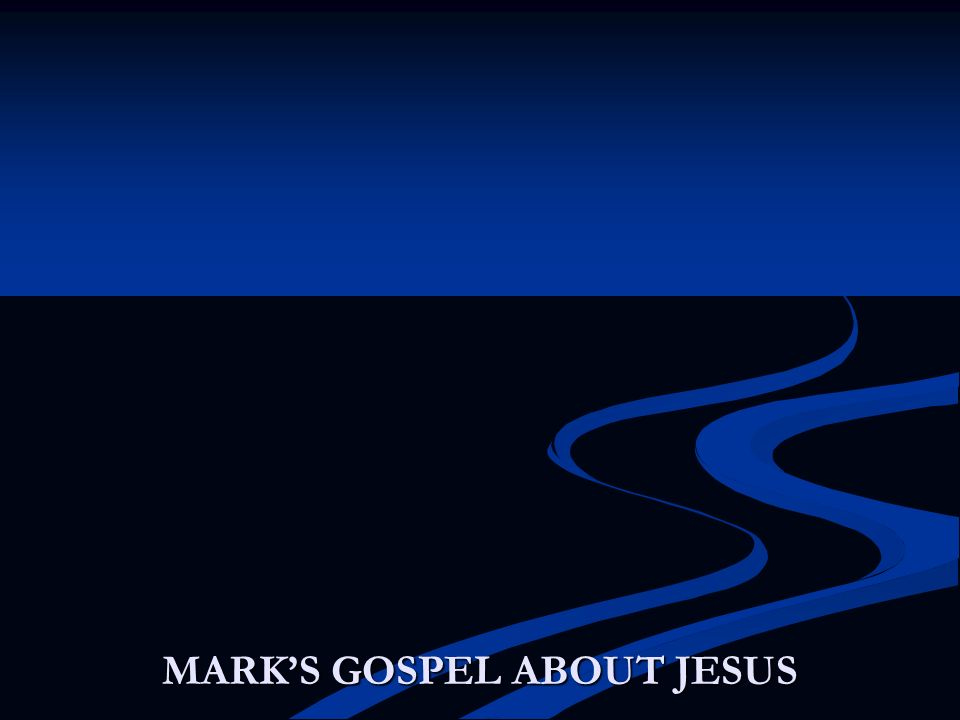 I.  THE WOMAN’S CONDITION
HER SUFFERING
She suffered religiously
Under the law this woman was considered unclean
Lev 15 says that any woman who has an issue of blood is unclean—and must avoided
Anyone or anything a woman with this condition touches is also unclean
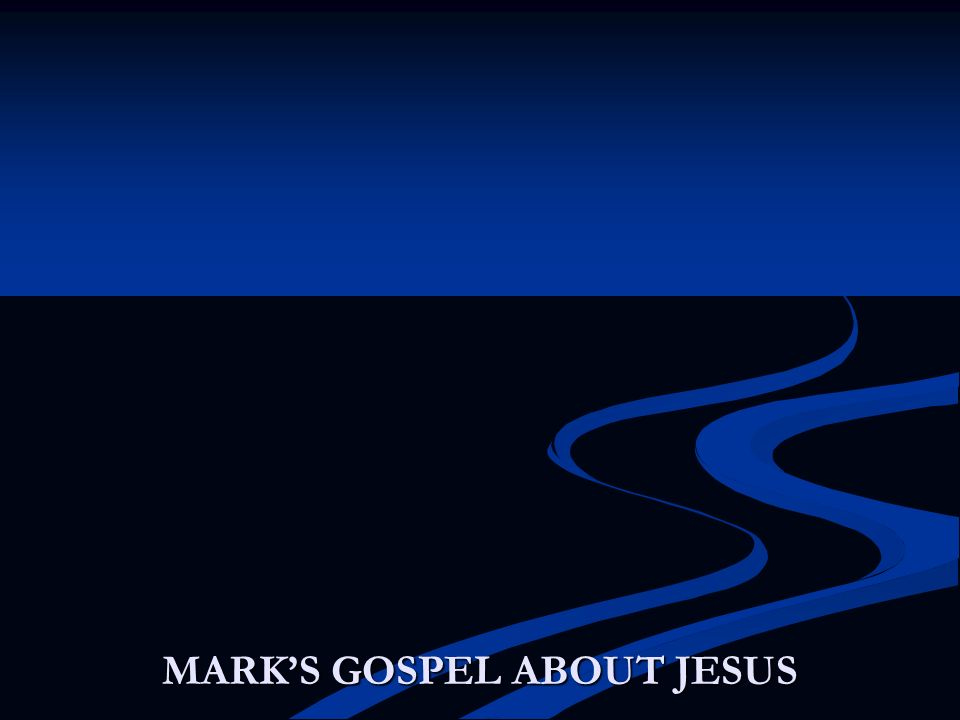 I.  THE WOMAN’S CONDITION
HER SUFFERING
She suffered religiously
She could not mingle with other people lest they be considered defiled
She could not go into the Temple because she was unclean
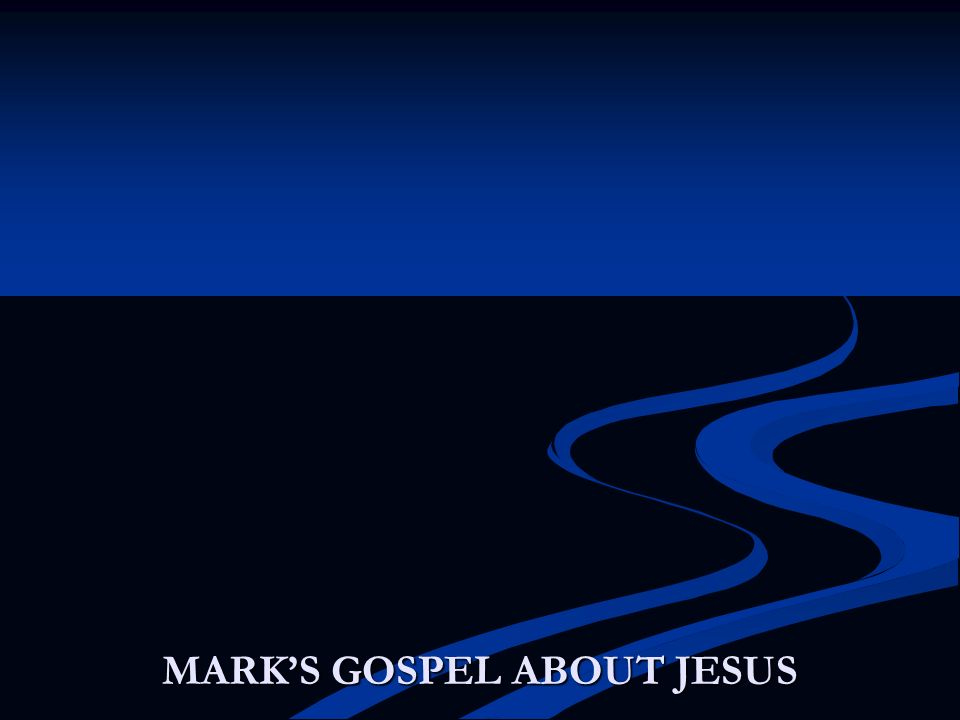 I.  THE WOMAN’S CONDITION
HER SUFFERING
She suffered financially
26. [ She] had spent all she had, yet instead of getting better she grew worse.
The doctors and their useless remedies had not helped her
All they had done was drain her financially
She is now penniless and destitute
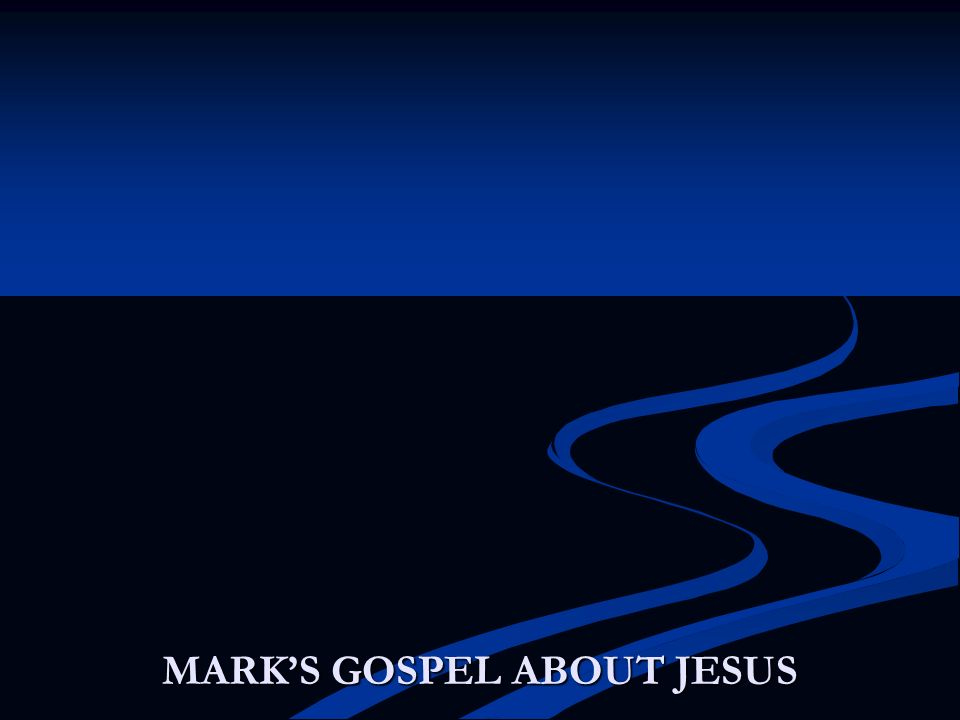 I.  THE WOMAN’S CONDITION
HER ANGUISH
After all these 12 years—all the times of hoping a remedy would be found – she has come to the place where she knows she has a death sentence
She will not get better
Her life is literally draining out of her body
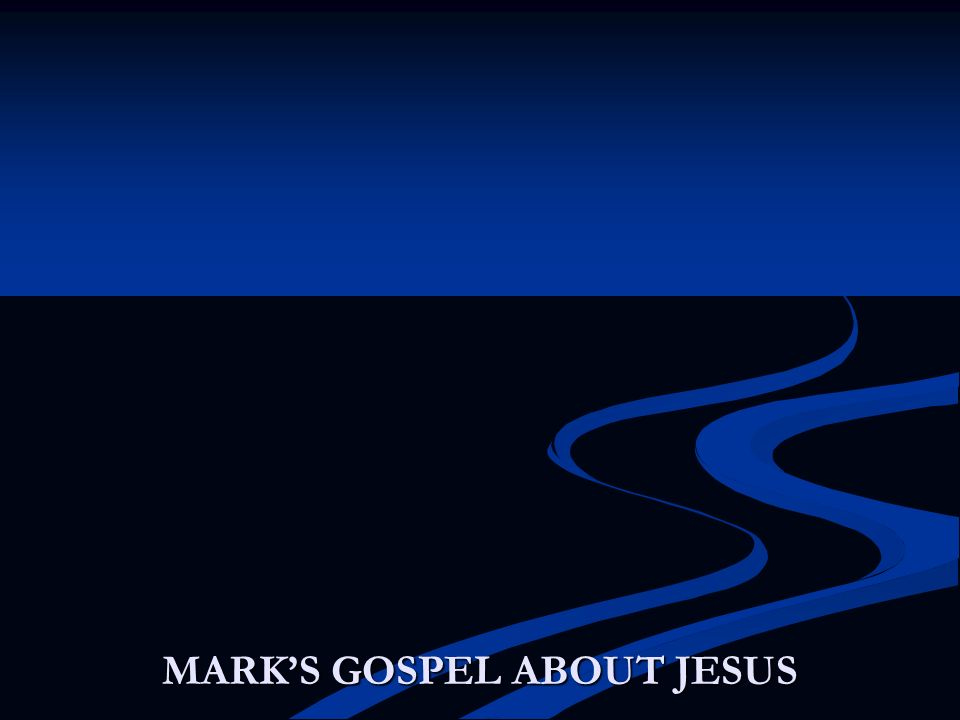 I.  THE WOMAN’S CONDITION
SHE HAS AN INCURABLE DISEASE
SHE IS SUFFERING SOCIALLY—EMOTIONALLY—RELIGIOUSLY—FINANCIALLY
SHE IS DYING AND IS IN ANQUISH
BUT THERE IS HELP FOR HER
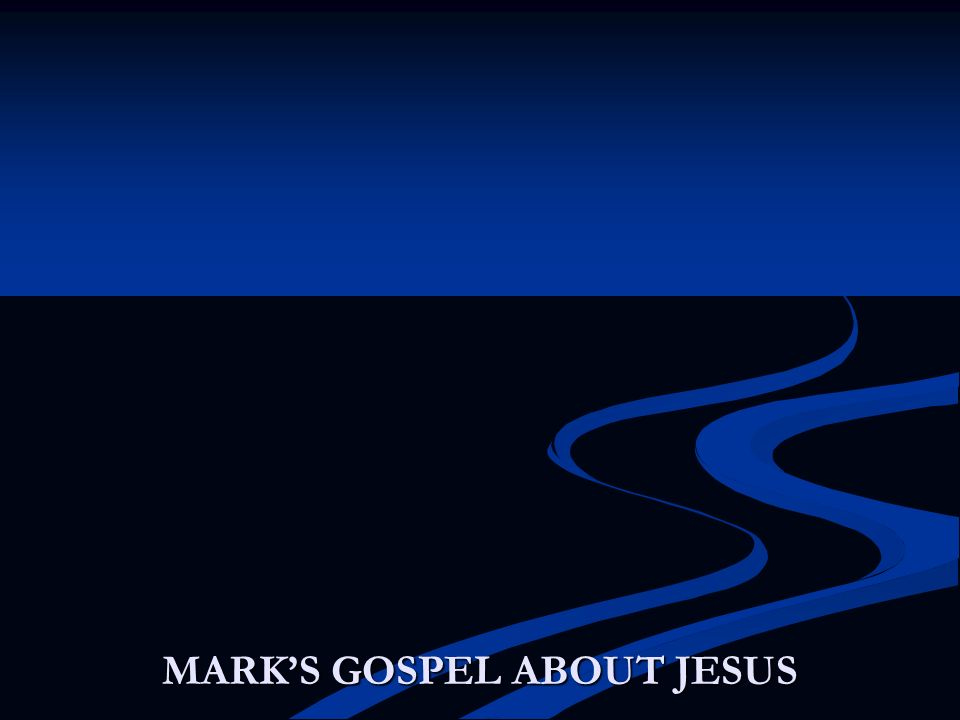 I.  THE WOMAN’S CONDITION
SHE IS THE A PICTURE OF THOSE LABORING UNDER A HEAVY BURDEN
MANY OF GOD’S CHILDREN ARE DISCOURAGED—DEPRESSED
THEY HAVE TRIED EVERYTHING
THEY HAVE LISTEN TO PREACHERS
THEY RECEIVED ADVICE FROM THE BEST SOURCES
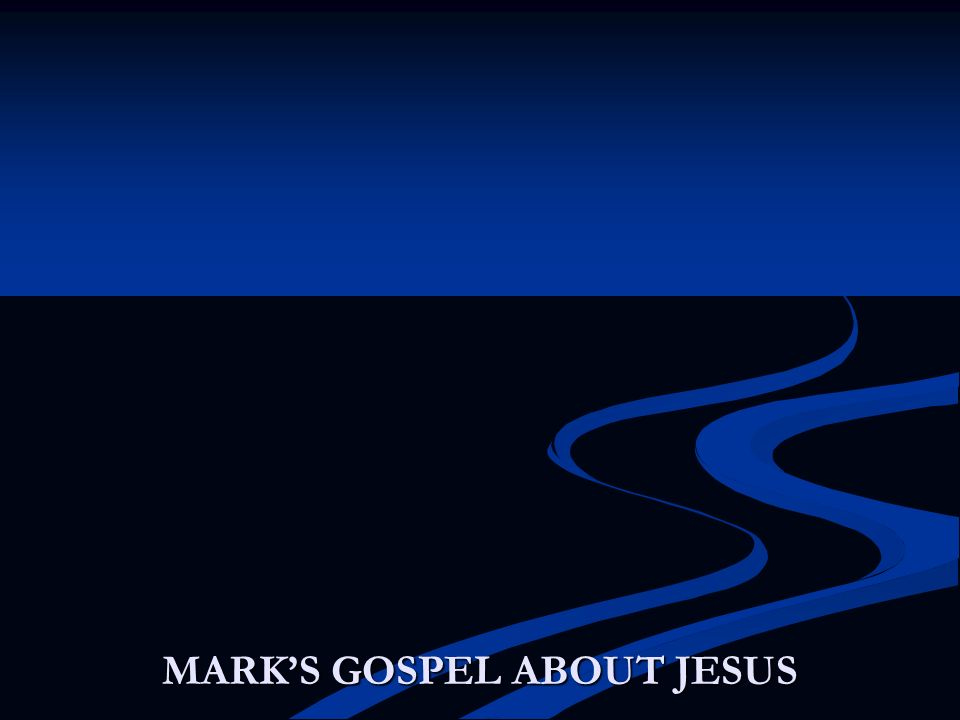 I.  THE WOMAN’S CONDITION
BUT THEY ARE NO BETTER
THEIR LIFE IS AS MESSED UP AS IT EVER WAS
THIS WOMAN GOT THE HELP SHE NEEDED AND POINTED US TO OUR SOURCE OF HELP
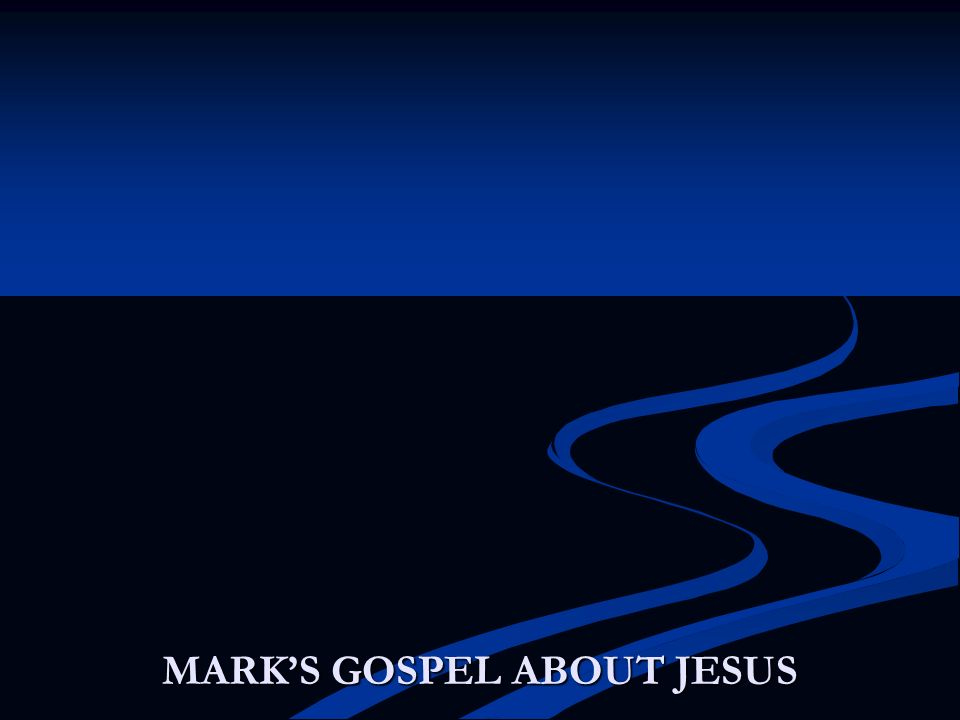 II.  THE WOMAN’S DESIRE
SHE HAD HEARD ABOUT JESUS
Mark 5:27  When she heard about Jesus, she came up behind him in the crowd and touched his cloak,
Maybe she heard He had healed a leper
Maybe she heard about the man possessed with demons that Jesus cured
No doubt she had heard that there was power in His touch
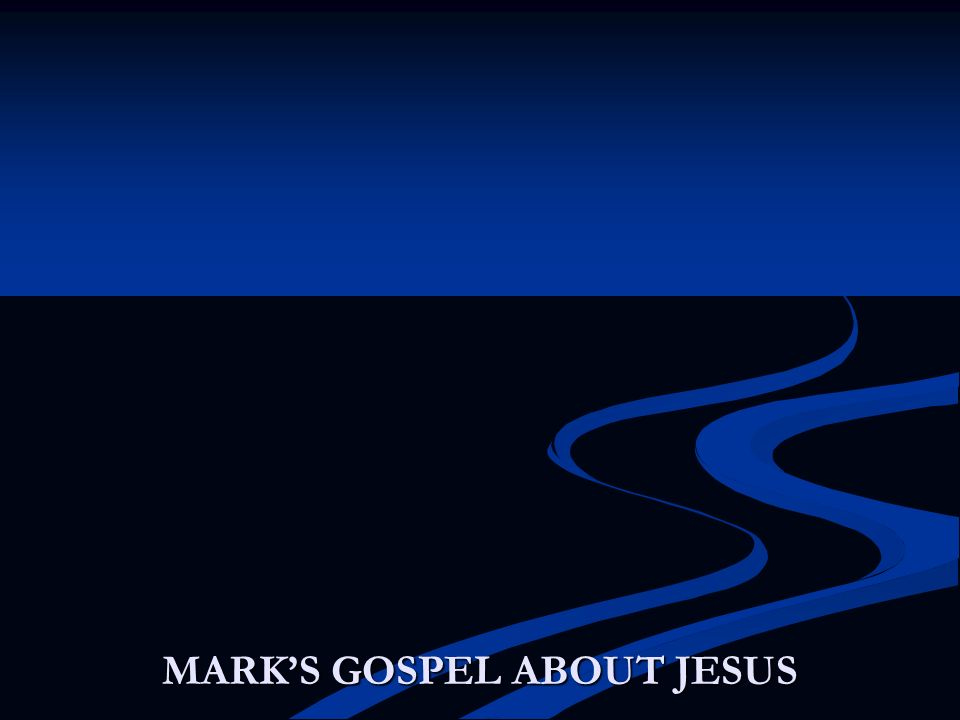 II.  THE WOMAN’S DESIRE
SHE HAD DETERMINATION
Mark 5:28  because she thought, "If I just touch his clothes, I will be healed."
She believed her only hope was in Jesus
She had to get to Him
She had to touch Him
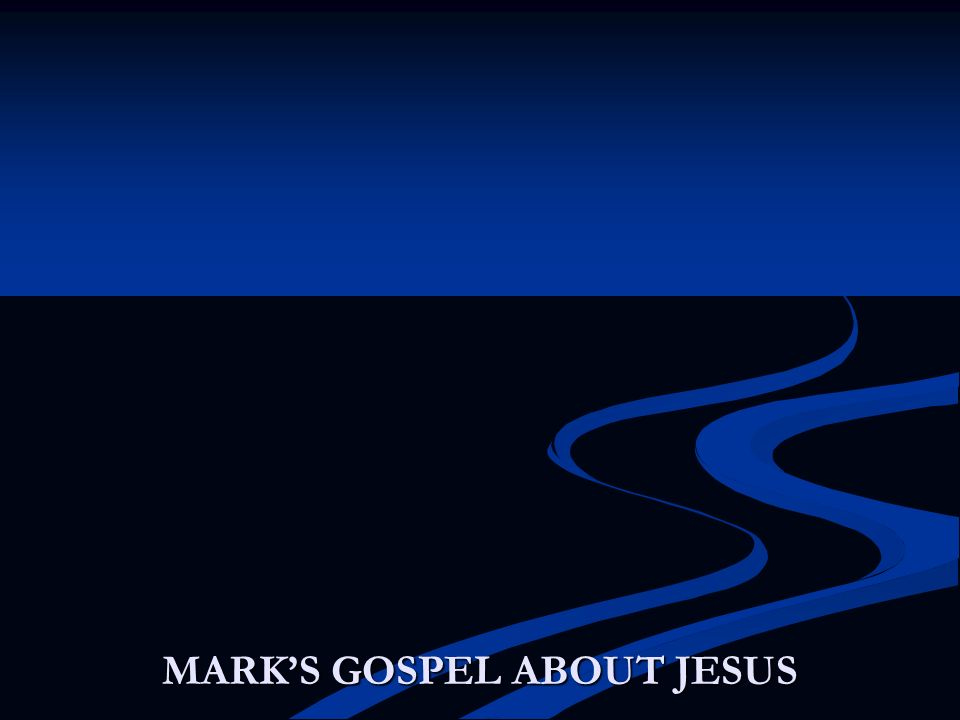 II.  THE WOMAN’S DESIRE
SHE HAD DETERMINATION
Mark 5:28  because she thought, "If I just touch his clothes, I will be healed."
As she elbowed her way through the crowd she caused ceremonial defilement to everyone she touched
She was taking a great risk
If she had been recognized she might have been stoned
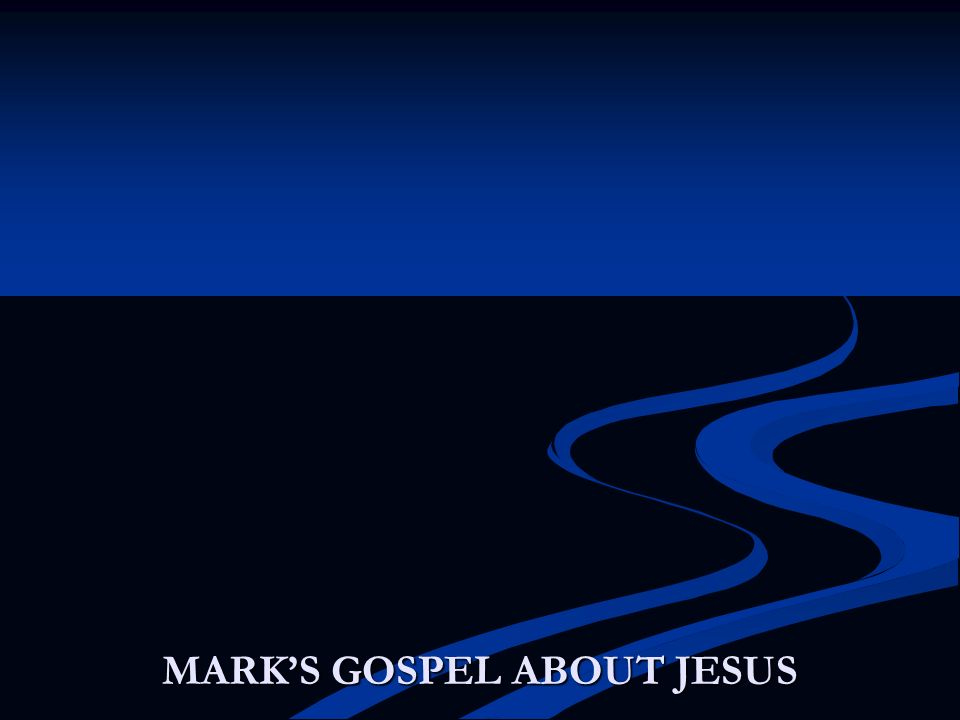 II.  THE WOMAN’S DESIRE
SHE HAD DETERMINATION
Mark 5:28  because she thought, "If I just touch his clothes, I will be healed."
The very nature of her disease meant she was drained of physical strength
It was a struggle for her to get to Jesus
She was desperate
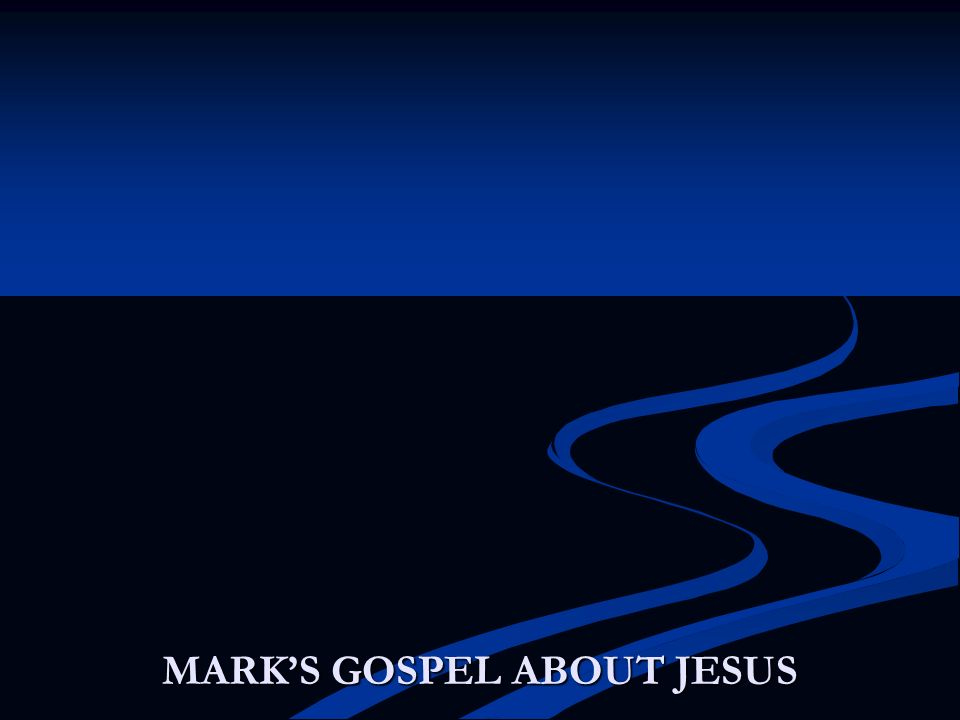 II.  THE WOMAN’S DESIRE
SHE HAD DETERMINATION
Mark 5:28  because she thought, "If I just touch his clothes, I will be healed."
HAVE YOU BEEN IN THIS PLACE IN YOUR LIFE?
HAVE YOU FELT BURDENED AND DEFEATED?
HEAR WHAT JESUS SAYS TO YOU
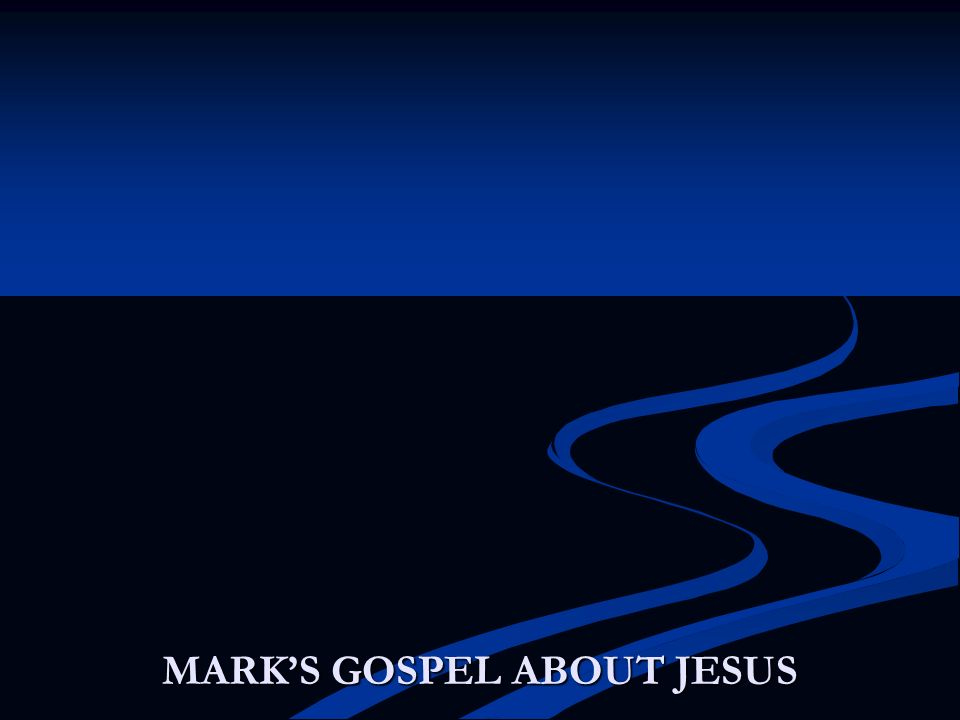 II.  THE WOMAN’S DESIRE
SHE HAD DETERMINATION
Matt 11:28  "Come to me, all you who are weary and burdened, and I will give you rest. 

Heb 4:15-16  15 For we do not have a high priest who is unable to sympathize with our weaknesses, but we have one who has been tempted in every way, just as we are — yet was without sin.
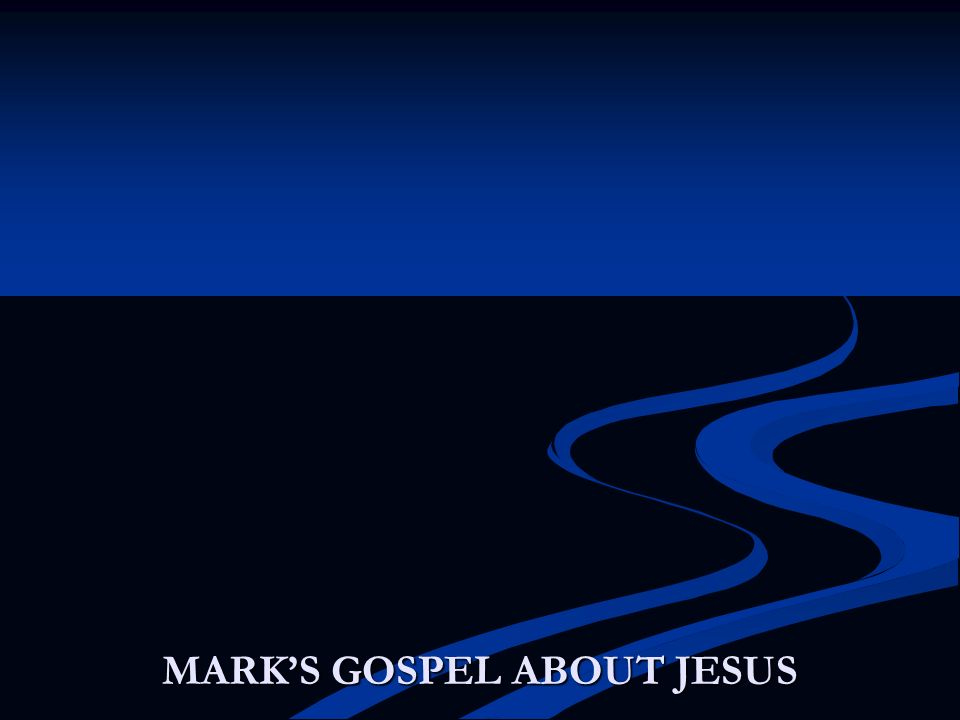 II.  THE WOMAN’S DESIRE
SHE HAD DETERMINATION
16 Let us then approach the throne of grace with confidence, so that we may receive mercy and find grace to help us in our time of need. 

1 Peter 5:7  Cast all your anxiety on him because he cares for you.
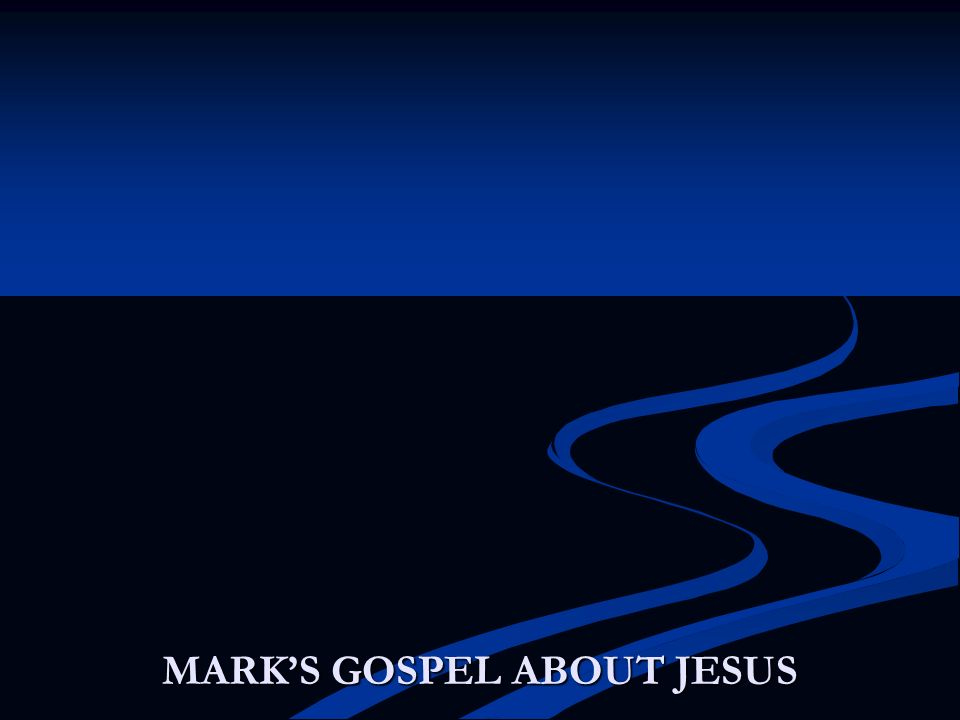 II.  THE WOMAN’S DESIRE
SHE HAD DETERMINATION
Why carry your burden any longer?
Why fight your battles alone?
Why feel defeated?
Have the determination of this woman and get to Jesus
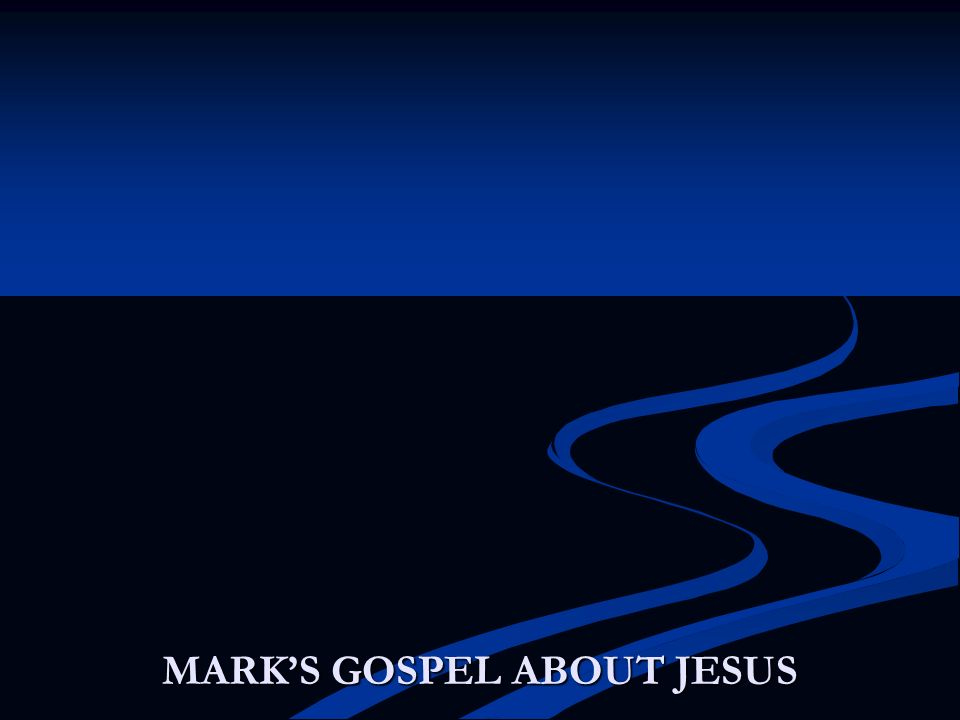 III.  THE WOMAN’S DELIVERANCE
IT WAS POWERFUL
Mark 5:29  Immediately her bleeding stopped and she felt in her body that she was freed from her suffering.
Instantly—she received help that no doctor could give her
Instantly—she felt the change—she was relieved from her suffering
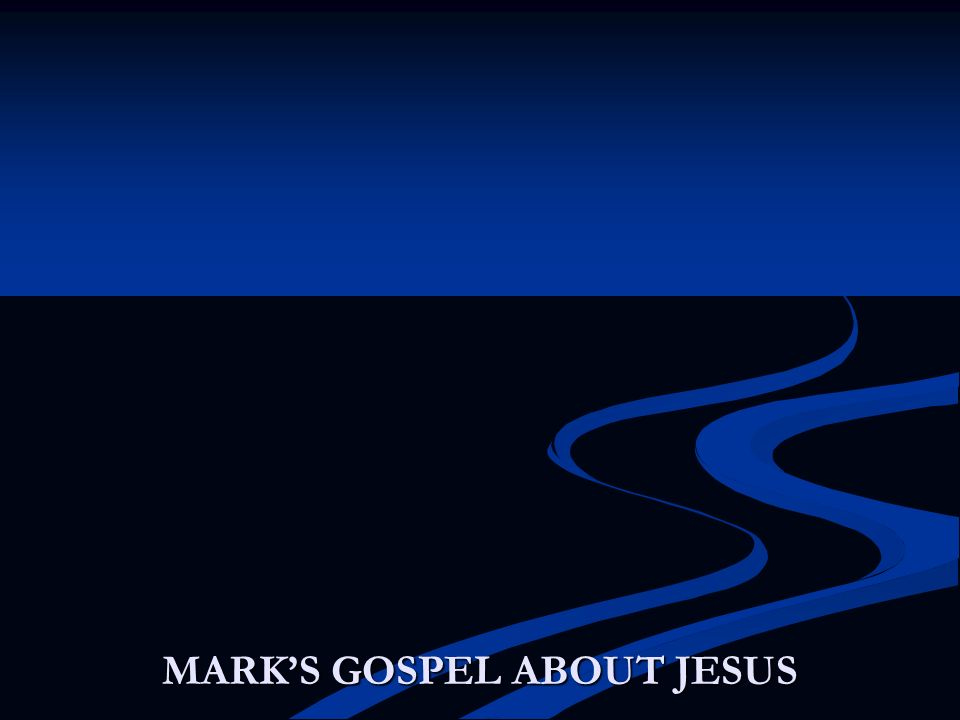 III.  THE WOMAN’S DELIVERANCE
IT WAS PERSONAL
Mark 5:30-34 At once Jesus realized that power had gone out from him. He turned around in the crowd and asked, "Who touched my clothes?"  31 "You see the people crowding against you," his disciples answered, "and yet you can ask, 'Who touched me?'"
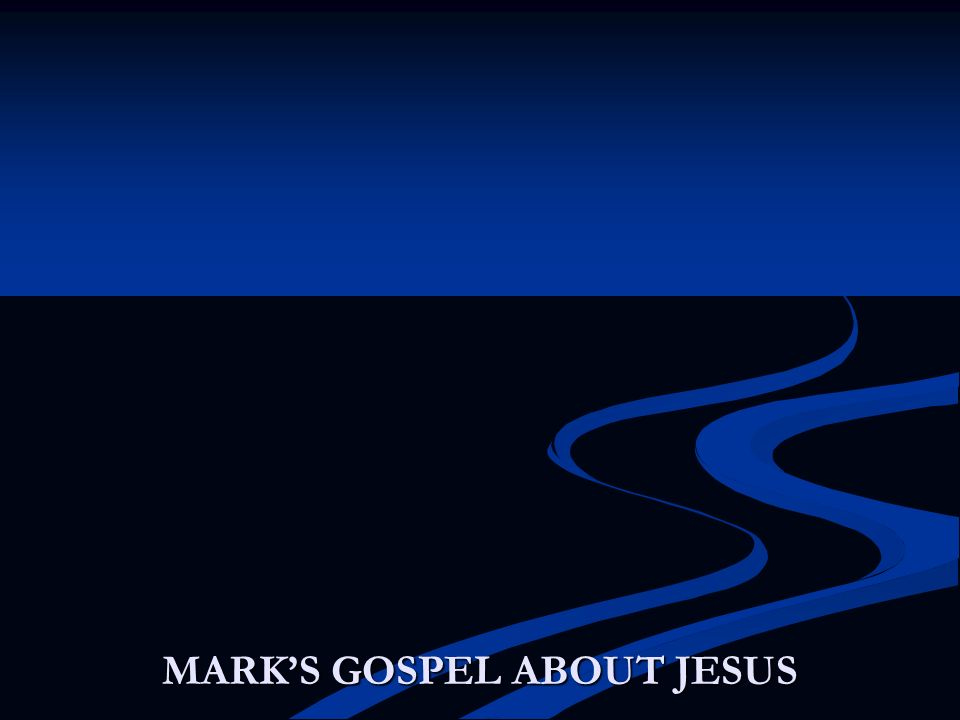 III.  THE WOMAN’S DELIVERANCE
IT WAS PERSONAL
32 But Jesus kept looking around to see who had done it. 33 Then the woman, knowing what had happened to her, came and fell at his feet and, trembling with fear, told him the whole truth.
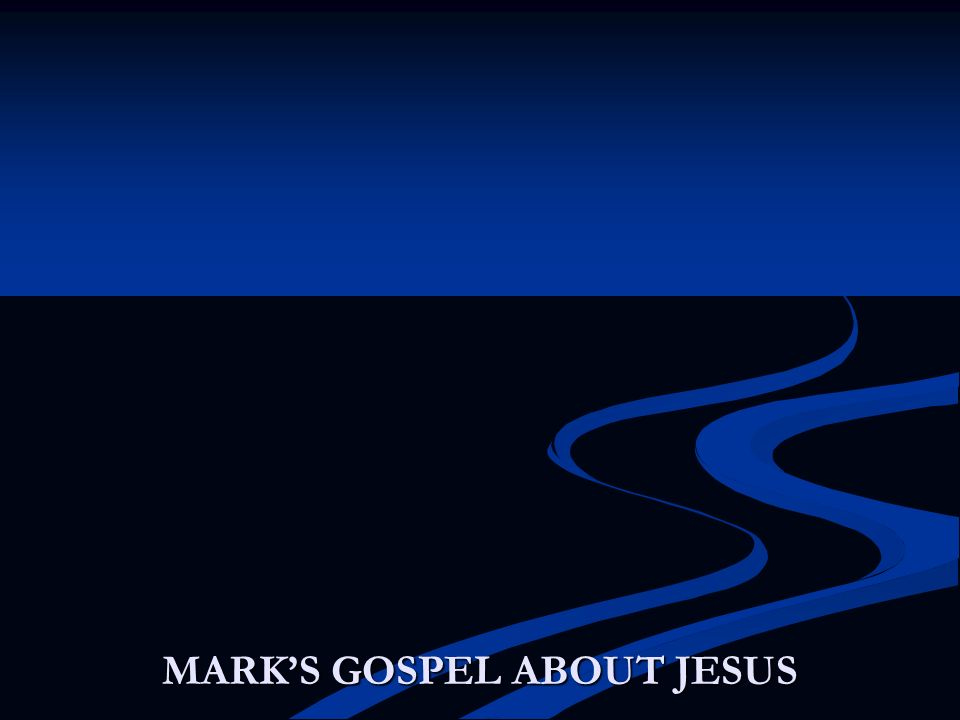 III.  THE WOMAN’S DELIVERANCE
IT WAS PERSONAL
This is interesting
Crowds were pressing Jesus—dozens of people were bumping into Him and touched Him
This was pointed out by His disciples
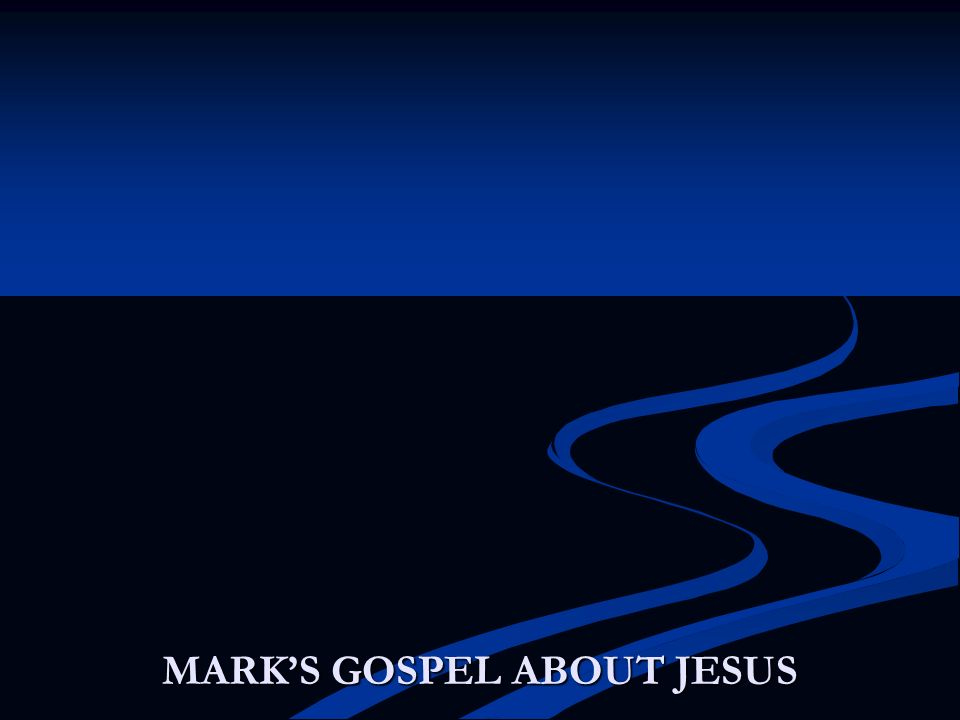 III.  THE WOMAN’S DELIVERANCE
IT WAS PERSONAL
But this “touch” was different
Here  was a touch that resulted from faith
KJV says His “virtue” went out of Him
Gr: here is “dunamis” translated “power”
Same word from which we get “dynamite” and “dynamic”
Same word in Rom. 1:16 --
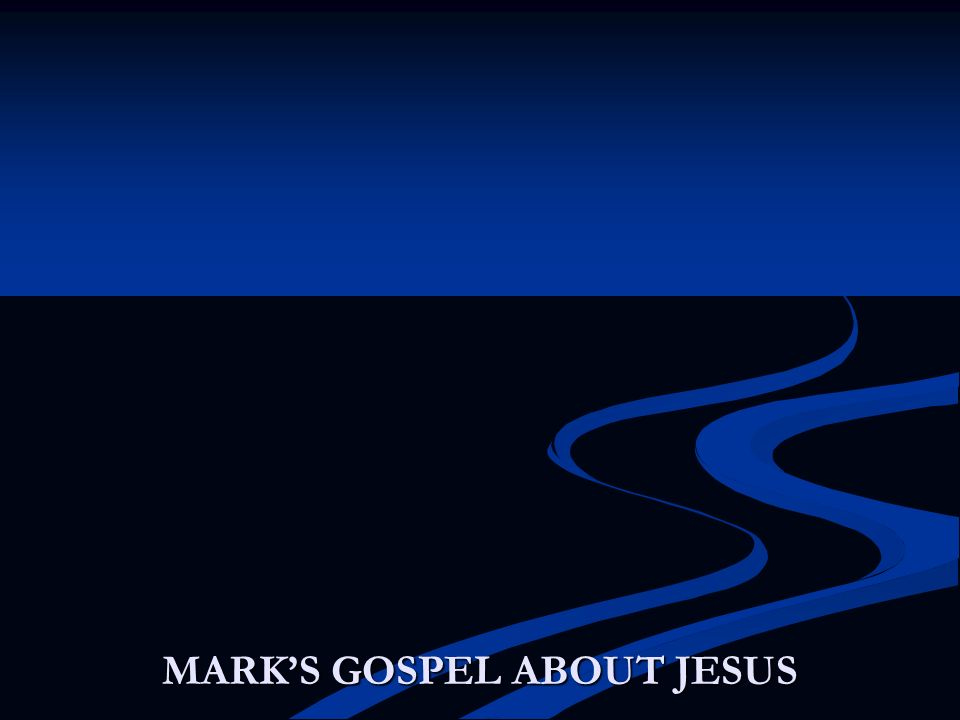 III.  THE WOMAN’S DELIVERANCE
IT WAS PERSONAL
32 But Jesus kept looking around to see who had done it. 33 Then the woman, knowing what had happened to her, came and fell at his feet and, trembling with fear, told him the whole truth.
Not only was faith required to “touch” Jesus
Faith was required to confess to touching Him
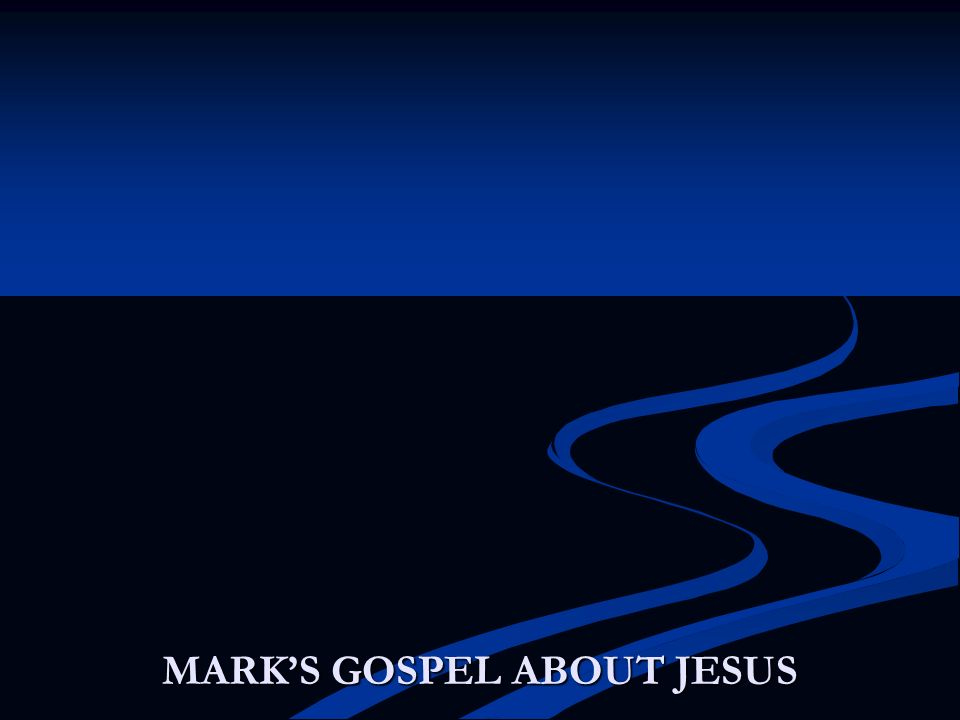 III.  THE WOMAN’S DELIVERANCE
IT WAS PERSONAL
Jesus was on His way to heal the young daughter of Jairus
He is surrounded by the surging crowd
He is on an important mission
But he takes time to stop for this woman
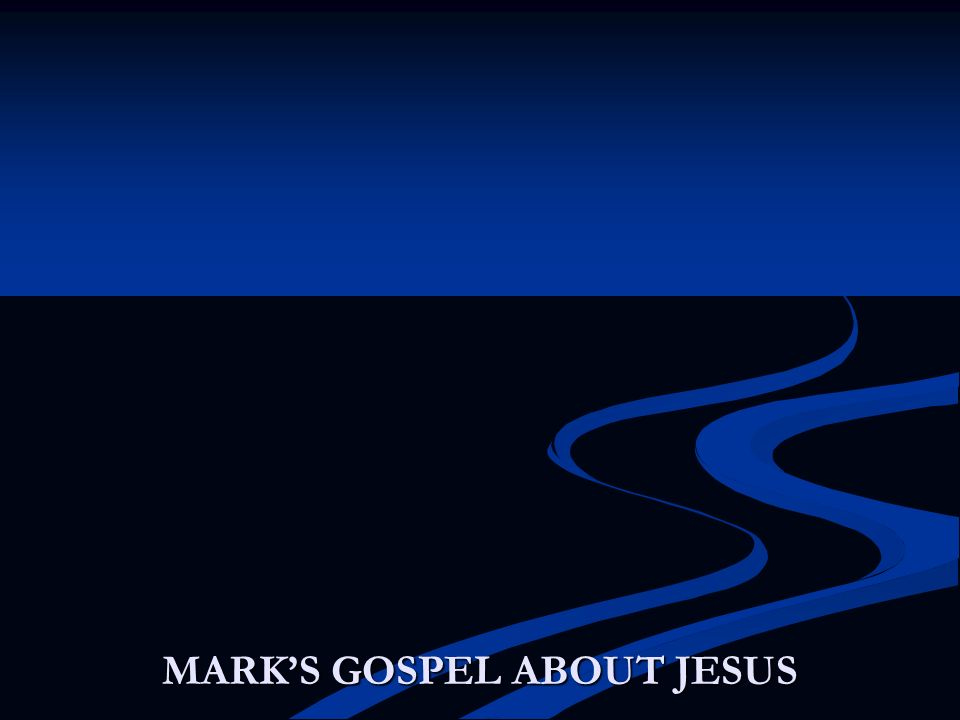 III.  THE WOMAN’S DELIVERANCE
IT WAS PERSONAL
This woman was cast out
Uncared for
Unwanted
But she caught the eye of God because of her simple—childlike faith
When we go to Him in faith—He has time for us
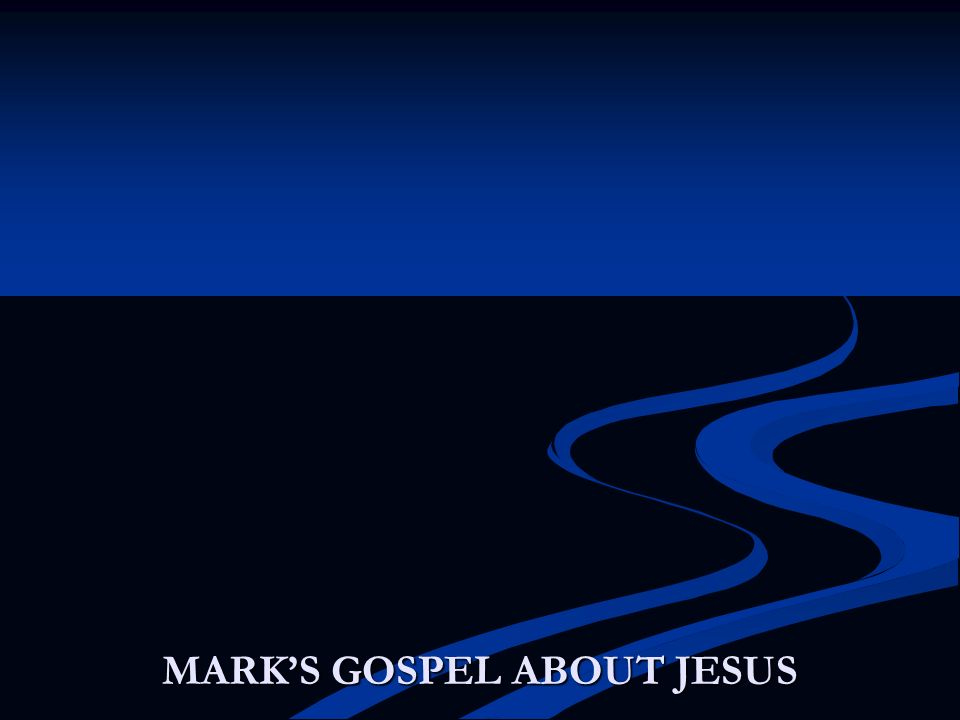 III.  THE WOMAN’S DELIVERANCE
IT WAS PROFOUND
Mark 5:34  He said to her, "Daughter, your faith has healed you. Go in peace and be freed from your suffering."
This is the only time Jesus calls a woman “daughter”
This is a word of tenderness—peace—acceptance
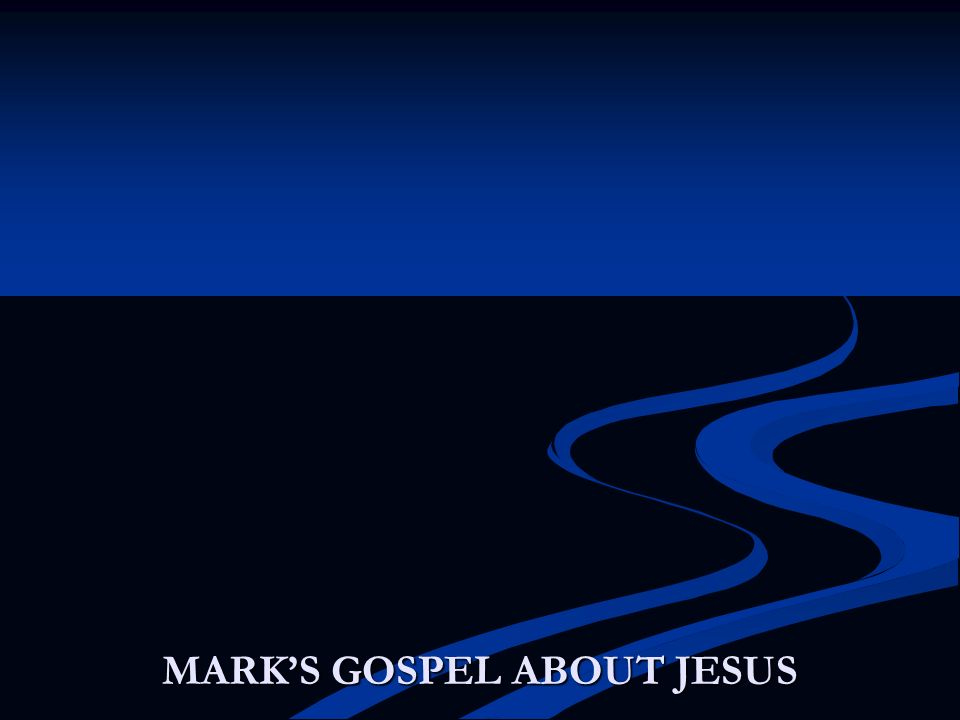 III.  THE WOMAN’S DELIVERANCE
IT WAS PROFOUND
Mark 5:34  He said to her, "Daughter, your faith has healed you. Go in peace and be freed from your suffering."
She had been an outcast—a nobody
She had been living in isolation and loneliness
But now she is called “daughter” by the Son of God – she is recognized as being in God’s family
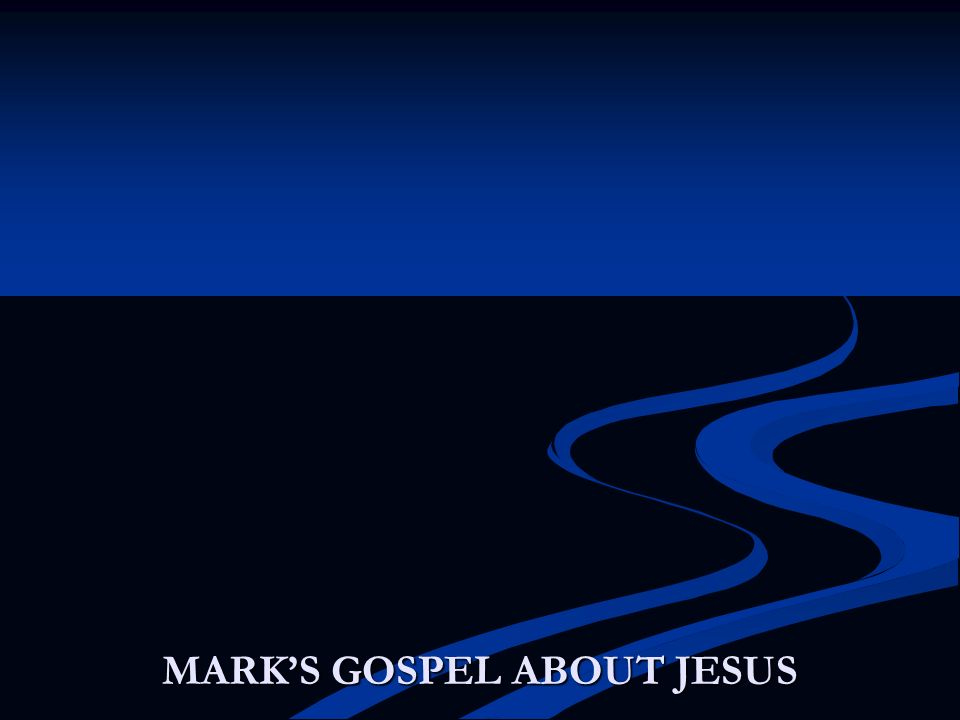 III.  THE WOMAN’S DELIVERANCE
IT WAS PROFOUND
Mark 5:34  He said to her, "Daughter, your faith has healed you. Go in peace and be freed from your suffering."
Luke 8:47-48 Then the woman, seeing that she could not go unnoticed, came trembling and fell at his feet. In the presence of all the people, she told why she had touched him and how she had been instantly healed. 48 Then he said to her, "Daughter, your faith has healed  you. Go in peace."
The term “healed” is “made whole” in KJV
Comes from a word meaning “to save, to deliver,  or protect”
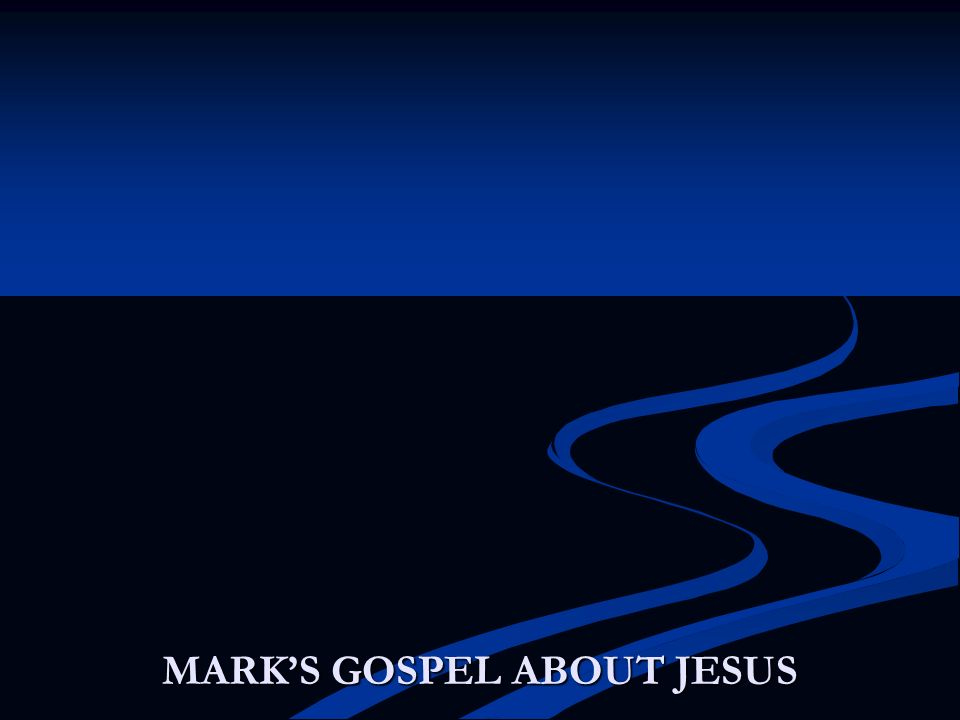 III.  THE WOMAN’S DELIVERANCE
IT WAS PROFOUND
When we “touch” Jesus today we are made whole
1 John 3:1  How great is the love the Father has lavished on us, that we should be called children of God! And that is what we are

Rom 8:17  Now if we are children, then we are heirs — heirs of God and co-heirs with Christ,
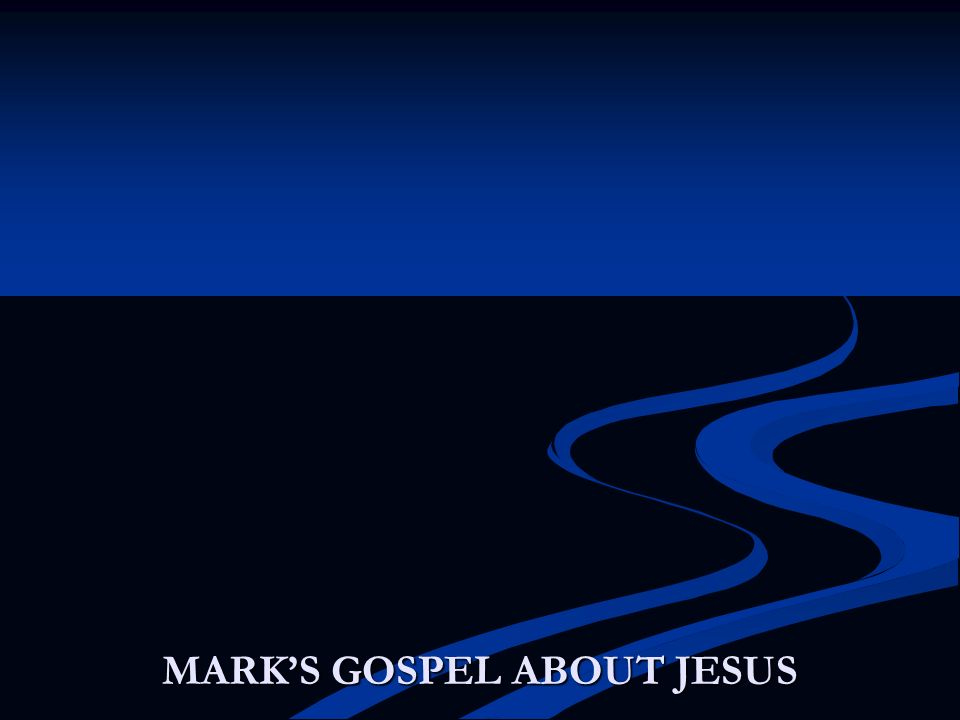 III.  THE WOMAN’S DELIVERANCE
IT WAS PROFOUND
When we “touch” Jesus today we are made whole
2 Cor 5:17  Therefore, if anyone is in Christ, he is a new creation; the old has gone, the new has come!

Col 2:13  When you were dead in your sins and in the uncircumcision of your sinful nature, God made you alive with Christ. He forgave us all our sins,
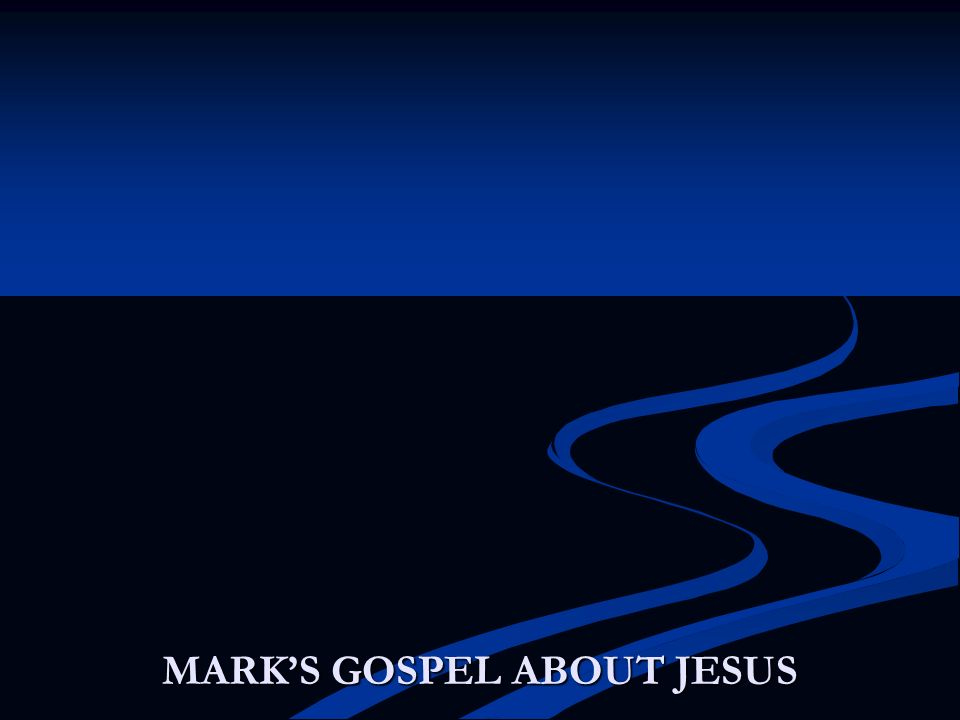 III.  THE WOMAN’S DELIVERANCE
IT WAS PERMANENT
Mark 5:34  Go in peace and be freed from your suffering."
She already knew she had been healed
These words from Jesus drove home the fact that she was free from her plague
She was healed and would never be the same again
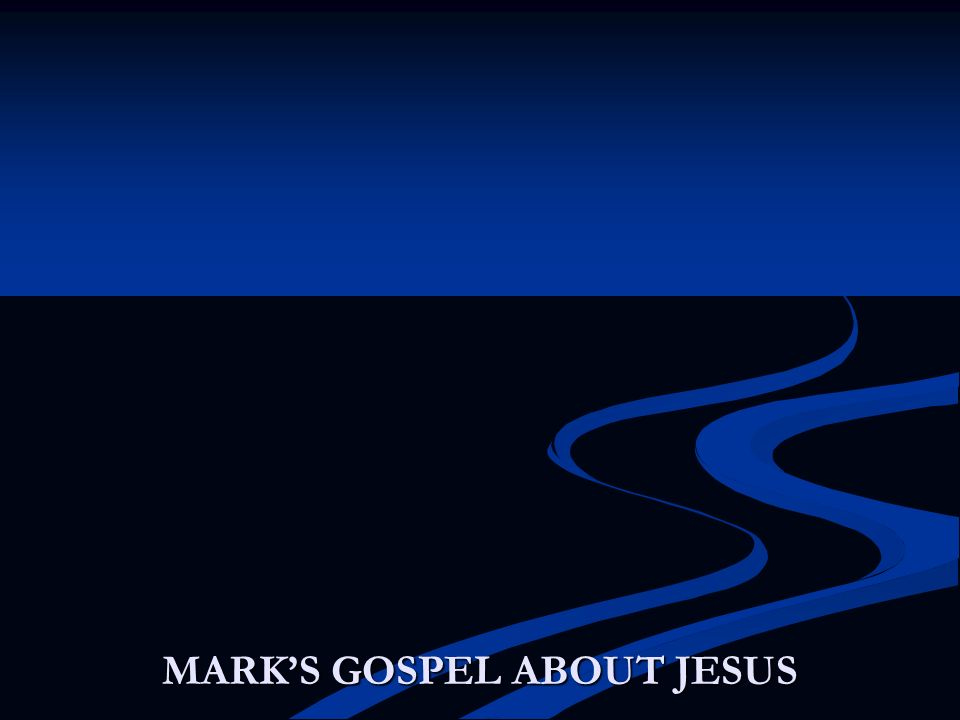 III.  THE WOMAN’S DELIVERANCE
No doubt in that crowd that day there were other people with physical—spiritual—emotional needs
But only this one woman got help
Dozens touched Jesus—but only one was transformed
One looked at Jesus through the eyes of faith
FAITH SHOULD BE OUR STEERING WHEEL
NOT OUR SPARE TIRE
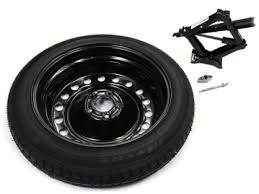 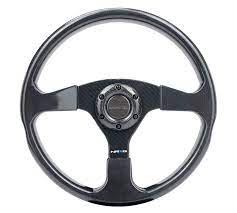 NOT
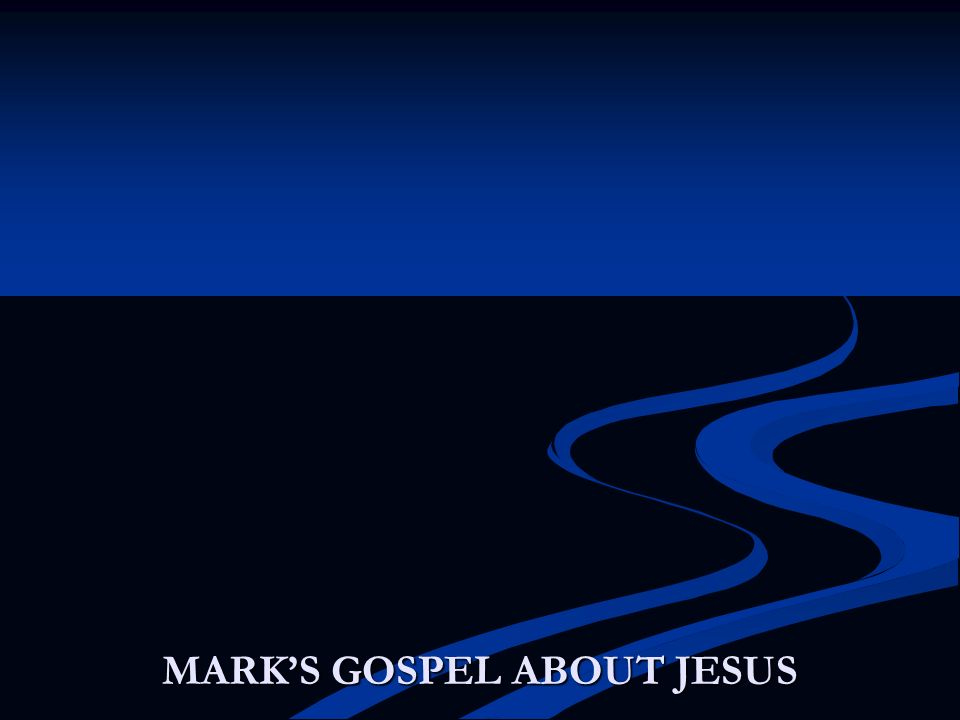 III.  THE WOMAN’S DELIVERANCE
Jesus still heals today
He has the power to change your situation
If you need help come to Jesus in faith
Bring Christ your broken heart